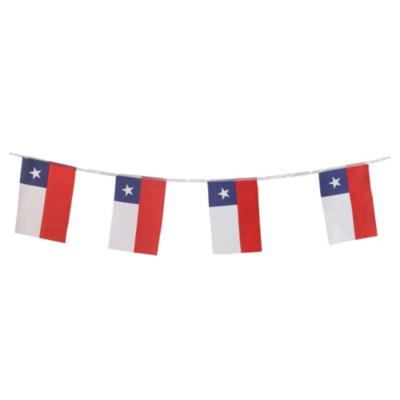 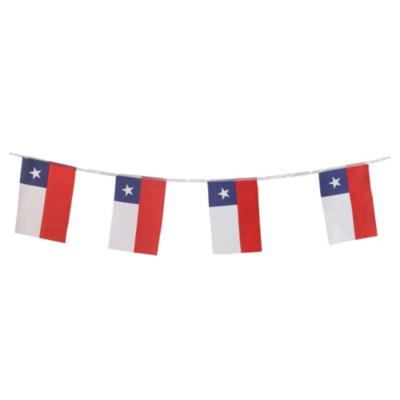 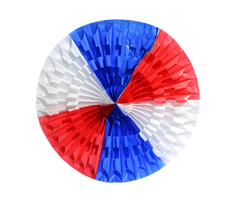 PLANIFICACIÓN  CLASES VIRTUALESSEMANA N° 24FECHA : 11- Septiembre-2020
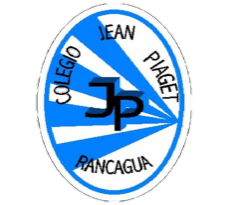 Colegio Jean Piaget
Mi escuela, un lugar para aprender y crecer en un ambiente saludable
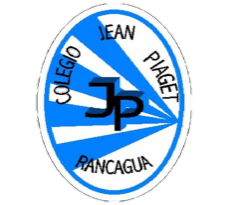 Reglas para una buena clase
Puntualidad
tener materiales solicitados
Ser respetuoso con el profesor y sus compañeros
Mantener micrófono apagado y cámara encendida(solo si el alumno quiere)
Dudas o consultas
Estar atento a la clase online
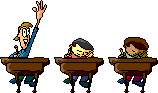 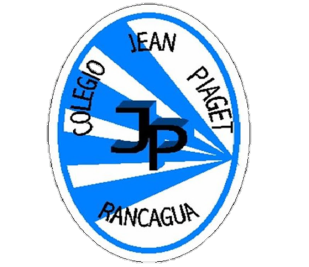 InicioActivación Conocimientos Previos
RECORDEMOS
¿Qué desventajas puede tener una plancha? 

¿Qué cambios o modificaciones le realizarías?
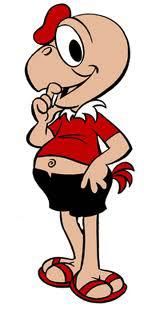 MEJORA
Integrar nuevos elementos para mejorar o evolucionar un bien u objeto en su tarea de satisfacer las necesidades de las personas en el tiempo. Ejemplo: Integrar rampa para discapacitados a una escalera.
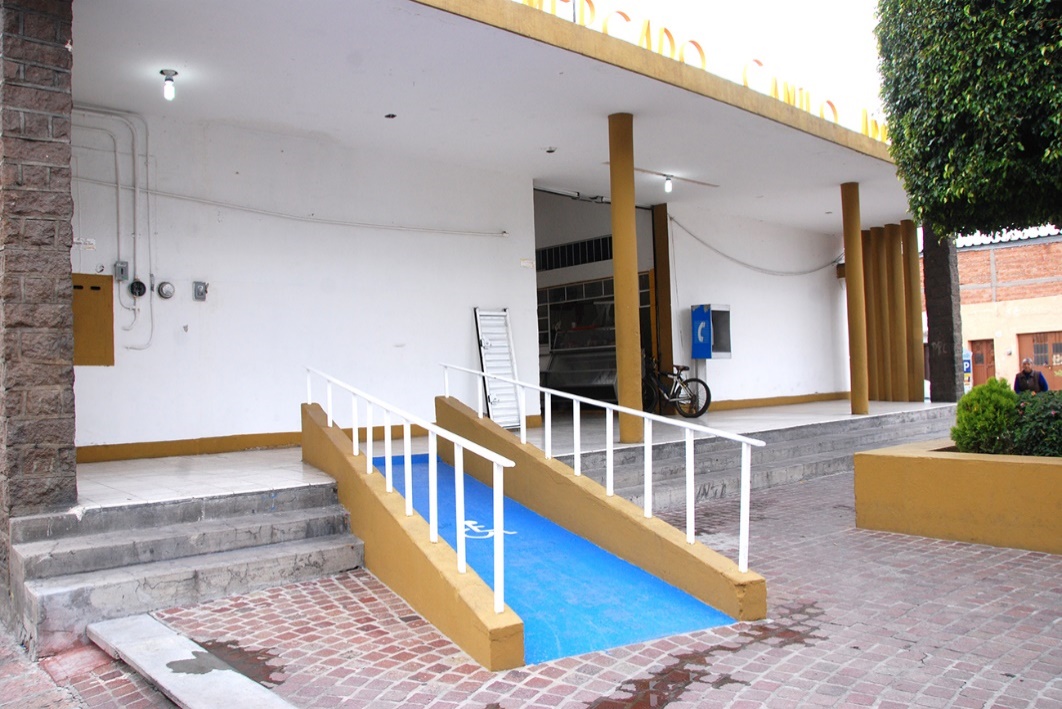 MANOS A LA OBRA
AHORA QUE YA SABEMOS SOBRE LOS DIVERSOS CAMBIOS Y MEJORAS QUE PODEMOS REALIZAR A LOS OBJETOS, ES MOMENTO DE APLICAR LO APRENDIDO.
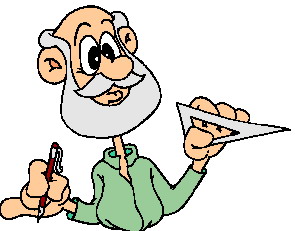 LAVADORA
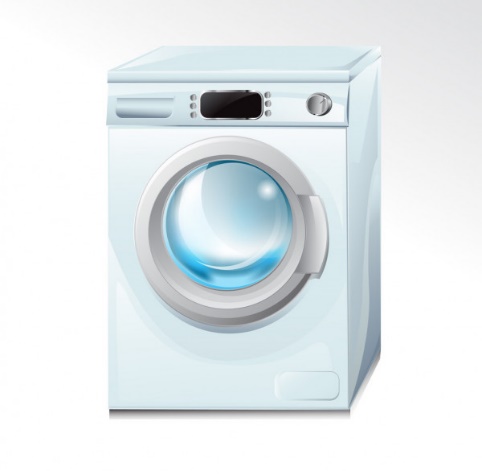 BICICLETA
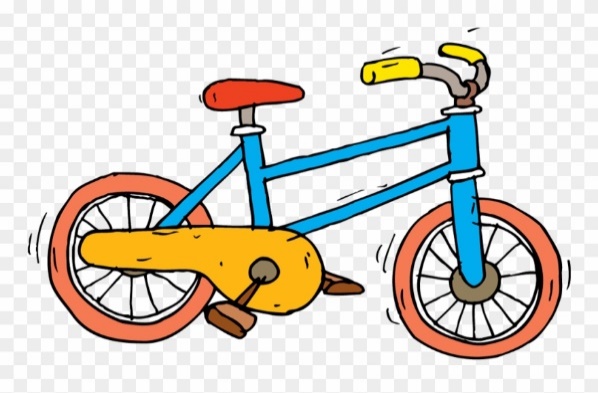 LIBROS
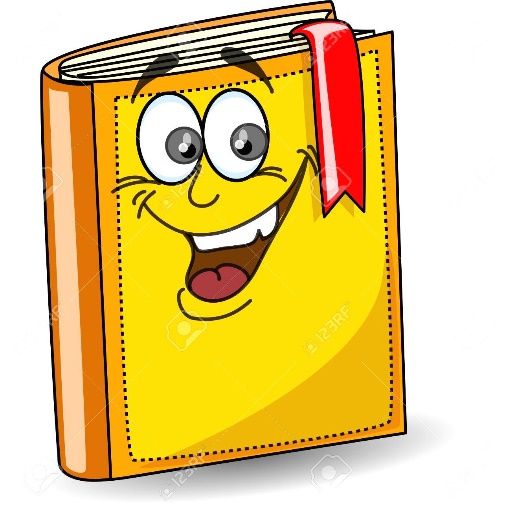 AHORA ES TÚ TURNO
OBSERVA TÚ ENTORNO, ESCOGE UN OBJETO O NECESIDAD QUE DECIDAS MEJORAR. PARA ESTO DEBES COMPLETAR EL SIGUIENTE CUADRO.
- NOMBRE DEL OBJETO:
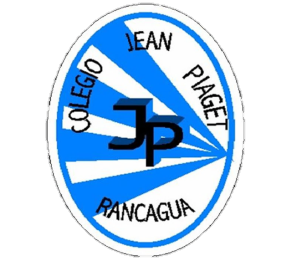 TICKET DE SALIDA
ASIGNATURA Tecnología
SEMANA 24
CIERRE
Nombre: _______________________________________
1) ¿identifica una mejora que se pueda implementar en nuestro colegio? Fundamenta



2) Por motivos de pandemia debemos utilizar mascarillas para poder salir. 
¿Qué cambios o accesorios le agregarías a este nuevo accesorio? Explica


3) El ministro de educación a nombrado varias medidas de seguridad y resguardo para que los alumnos puedan volver a clases presenciales. 
¿Qué cambios o mejoras crees tú que se deberían implementar en los colegios para una vuelta a clases segura? Fundamenta
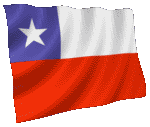 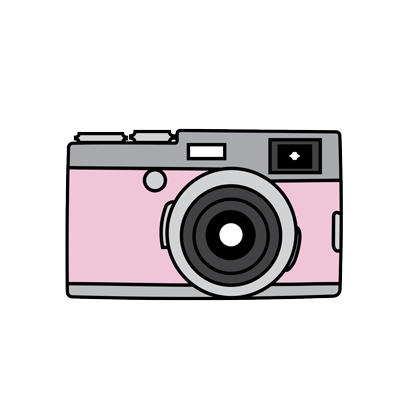 Enviar fotografía de este ticket de salida al: 
Correo: Alicia.cuellar@colegio-jeanPiaget.cl